ПРЕЗЕНТАЦИЯ ОПЫТА РАБОТЫ ВОСПИТАТЕЛЯ МБДОУ ДЕТСКОГО САДА №7 «ИВУШКА»ШМЕЛЕВОЙ Н.В.«РАЗВИТИЕ ЛОГИЧЕСКОГО МЫШЛЕНИЯ У ДЕТЕЙ ДОШКОЛЬНОГО ВОЗРАСТА В СОВМЕСТНОЙ ДЕЯТЕЛЬНОСТИ»
Б.П.НИКИТИН
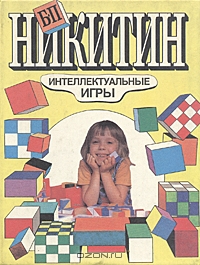 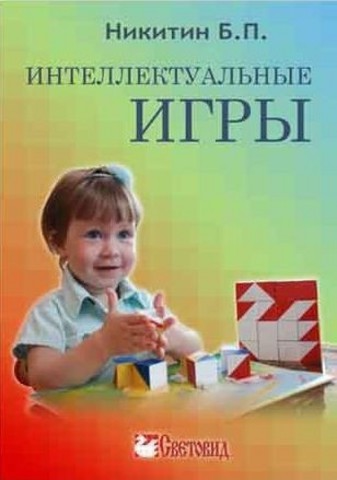 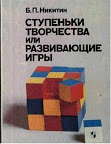 Л.А. ВЕНГЕР
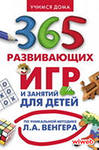 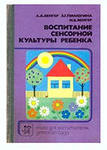 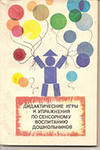 М. МОНТЕССОРИ
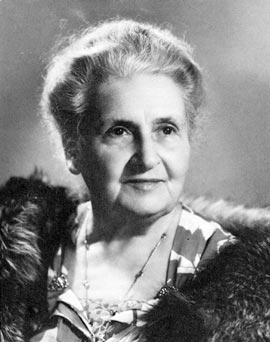 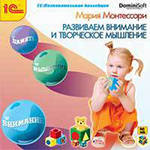 Б. Никитин писал: «В развивающих играх, в этом и заключается их главная особенность, удалось объединить один из основных принципов обучения - от простого к сложному с очень важным принципом творческой деятельности - самостоятельно и по способностям».
Цель:
Формировать основы словесно – логического мышления у детей дошкольного возраста через организацию углубленной работы по данному направлению.
Задачи:
Формировать у детей мотивацию учения через организацию углубленной работы по развитию логического мышления в совместной деятельности.
Создать своеобразный микроклимат для развития творческих сторон интеллекта, познавательной и самостоятельной активности детей. 
Формировать приёмы умственных действий – анализа, синтеза, сравнения, обобщения,                          классификации, аналогии.
Способствовать формированию умения выражать в речи элементарные причинно-следственные связи, умозаключения, суждения. 
Активизировать сенсорные возможности детей.
Обогащать опыт детей об окружающей действительности.
Основные этапы работы:
Формирование мотивации учения и интереса к самому процессу обучения.
Формирование синтеза и анализа, развитие мелкой моторики.
Формирование пространственных отношений .
Развитие психических процессов: памяти (различных видов), внимания, воображения, мышления.
Развитие логической активности, сообразительности, умения сравнивать, выделять существенные признаки, решать задачи на смекалку.
ПАЛЬЧИКОВЫЕ ИГРЫ
Цель:  развивать зрительно-моторную координацию, способствовать выработке правильного темпа речи,  четкости дикции, интонационной 
выразительности.
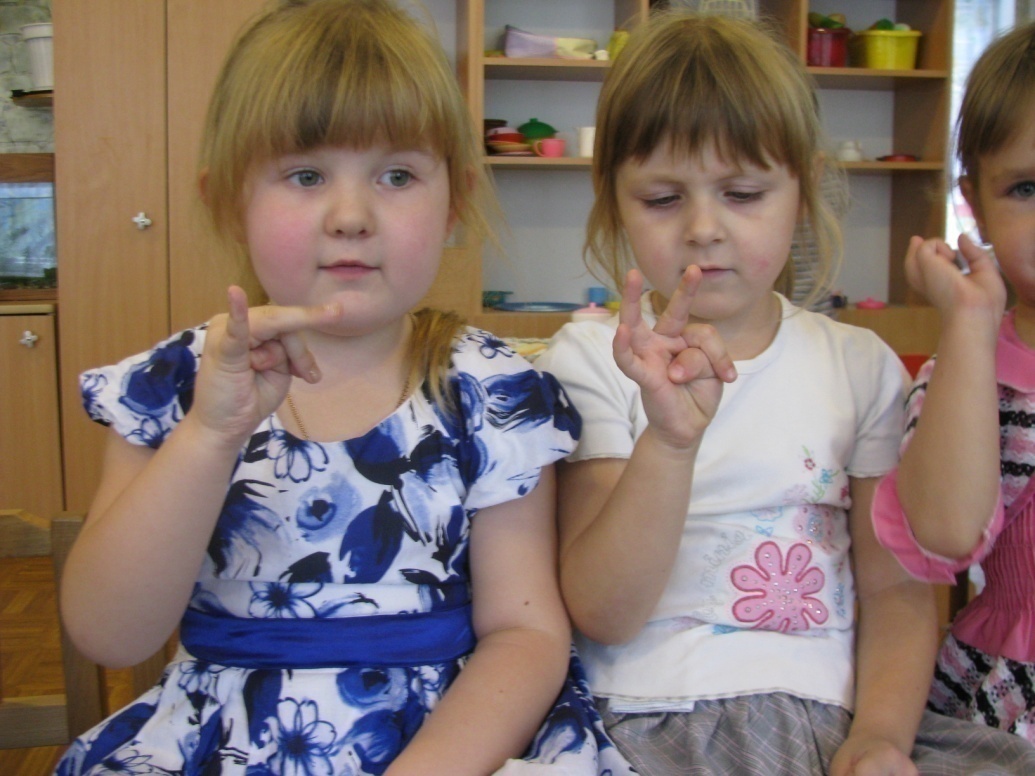 ИГРА Б. НИКИТИНА «СЛОЖИ УЗОР»
Цель:  развивать ум и интеллект ребенка, учить его решать нестандартные и сложные задачи.
«ГЕОМЕТРИЧЕСКАЯ МОЗАИКА»
Цель:  способствовать развитию наглядно-образного мышления, творческих способностей, памяти, внимания,
 сформированности сенсорных эталонов цвета, величины и формы.
«ПАЛОЧКИ КЮИЗЕНЕРА»
Цель:  способствовать развитию детского творчества, фантазии и воображения, познавательной активности, мелкой моторики, наглядно-действенного мышления, внимания, пространственного ориентирования, восприятия, комбинаторных и конструкторских способностей.
СЛОЖЕНИЕ ЦЕЛОГО ИЗ ЧАСТЕЙ
Цель: формировать представление о сложении, как объединении частей в целое. Развивать логическое мышление средствами математических операций.
«ЛОГИЧЕСКИЕ ЦЕПОЧКИ»
Цель: развивать умение отображать последовательность событий.
«ПОДБЕРИ ПО ЦВЕТУ И ФОРМЕ»
Цель: формировать у детей умение различать основные цвета, соотносить форму предметов.
ИГРА Б НИКИТИНА «КУБИКИ ДЛЯ ВСЕХ»
Цель: развивать мышление, пространственное воображение внимание,  зрительную память, комбинаторные способности. Учить детей мыслить «объемно».
«ИГРА Б. НИКИТИНА «ТОЧЕЧКИ»
Цель: закреплять навыки счета в пределах 10, их последовательность в натуральном ряду, находить расположение точек в разном порядке. Развивать внимание, сообразительность, мышление.
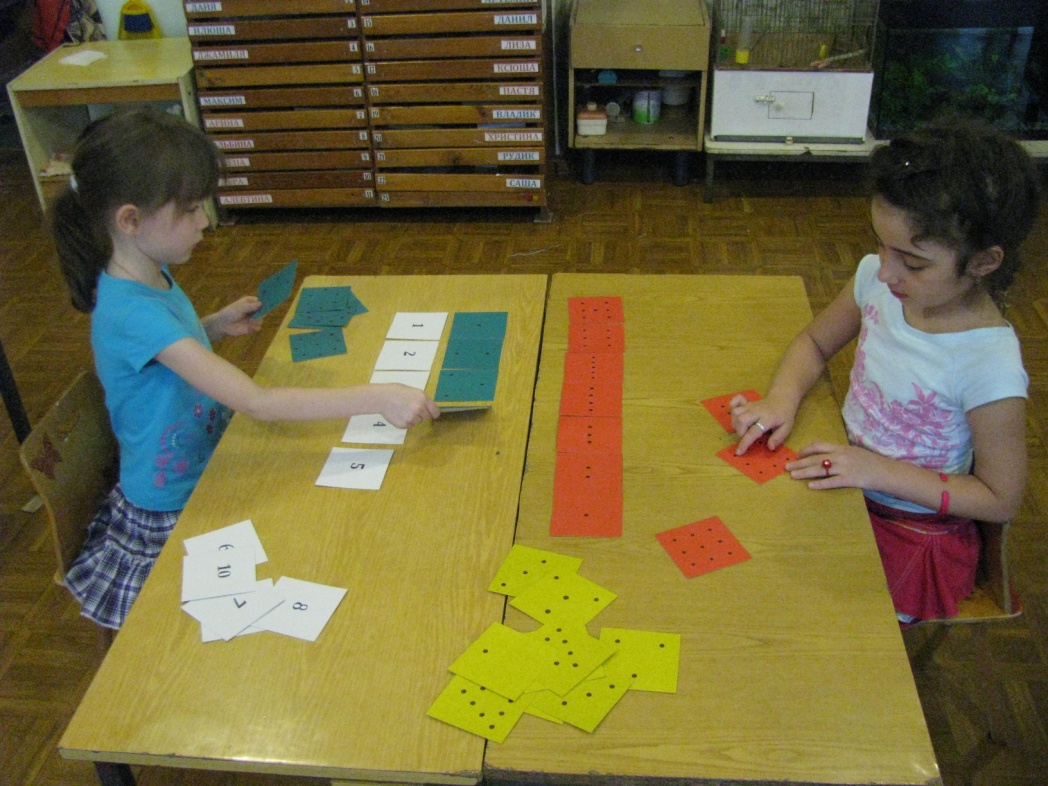 ИГРА Б. НИКИТИНА «СЛОЖИ КВАДРАТ»
Цель: способствовать развитию пространственного воображения, логического мышления, математических и творческих способностей, сообразительности.
ИГРА Б.НИКИТИНА «УНИКУБ»
Цель: развивать мышление и интеллектуальные способности.
ИГРА Б. НИКИТИНА «СЛОЖИ УЗОР»
Цель: развивать ум и интеллект ребенка, учить его решать нестандартные и сложные задачи.
РЕБУСЫ, КРОССВОРДЫ, ИСПОЛЬЗУЕМЫЕ В РАБОТЕ С ДЕТЬМИ
Цель: развивать  речь детей , смекалку, сообразительность, расширять кругозор, лексику.
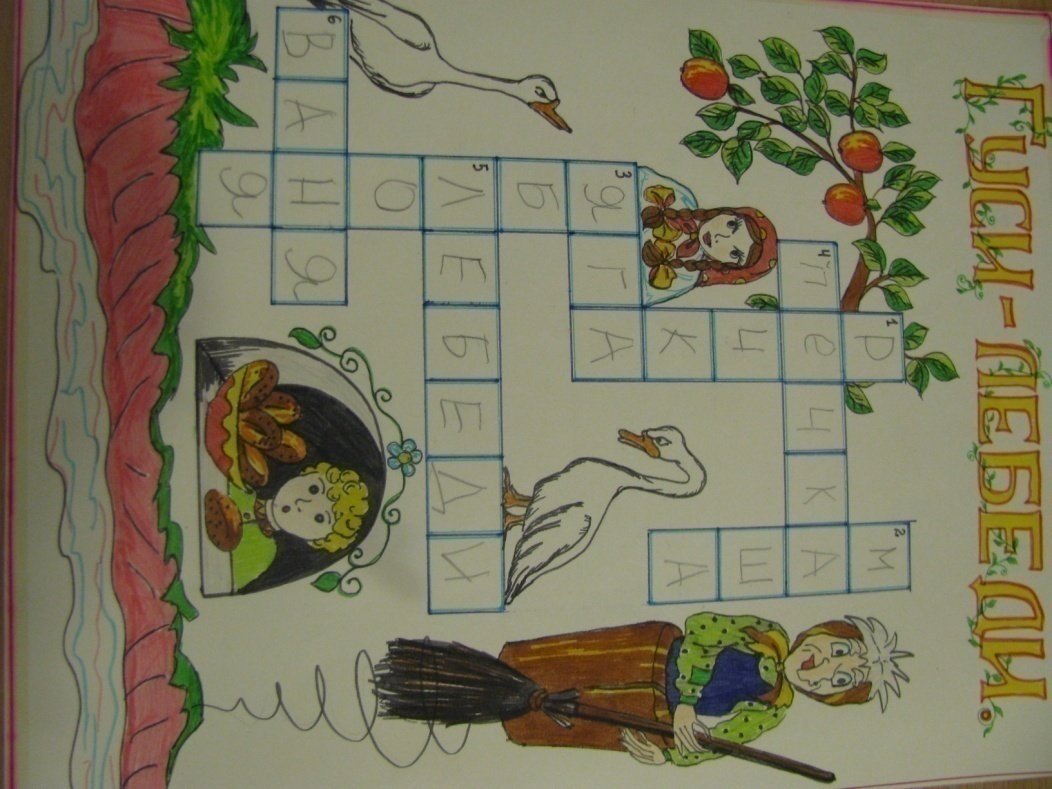 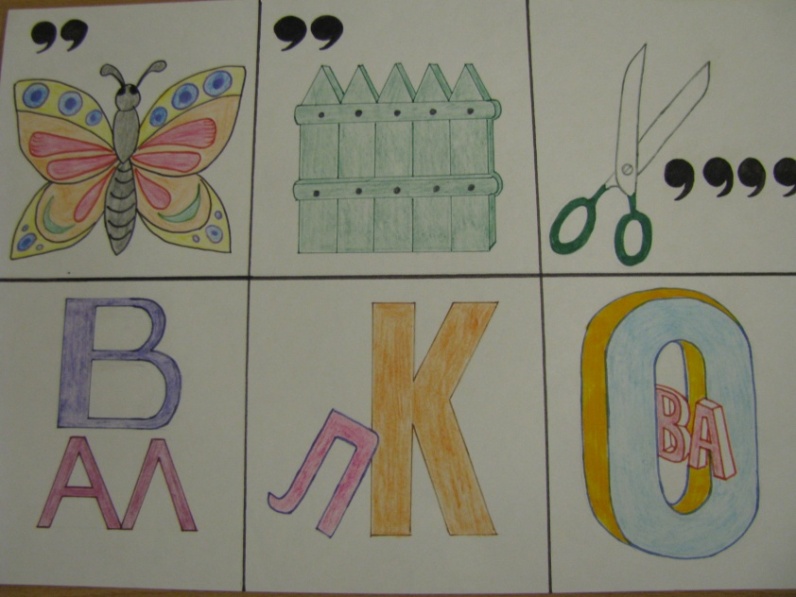 ПРЕДМЕТНО-РАЗВИВАЮЩАЯ СРЕДА ГРУППЫ
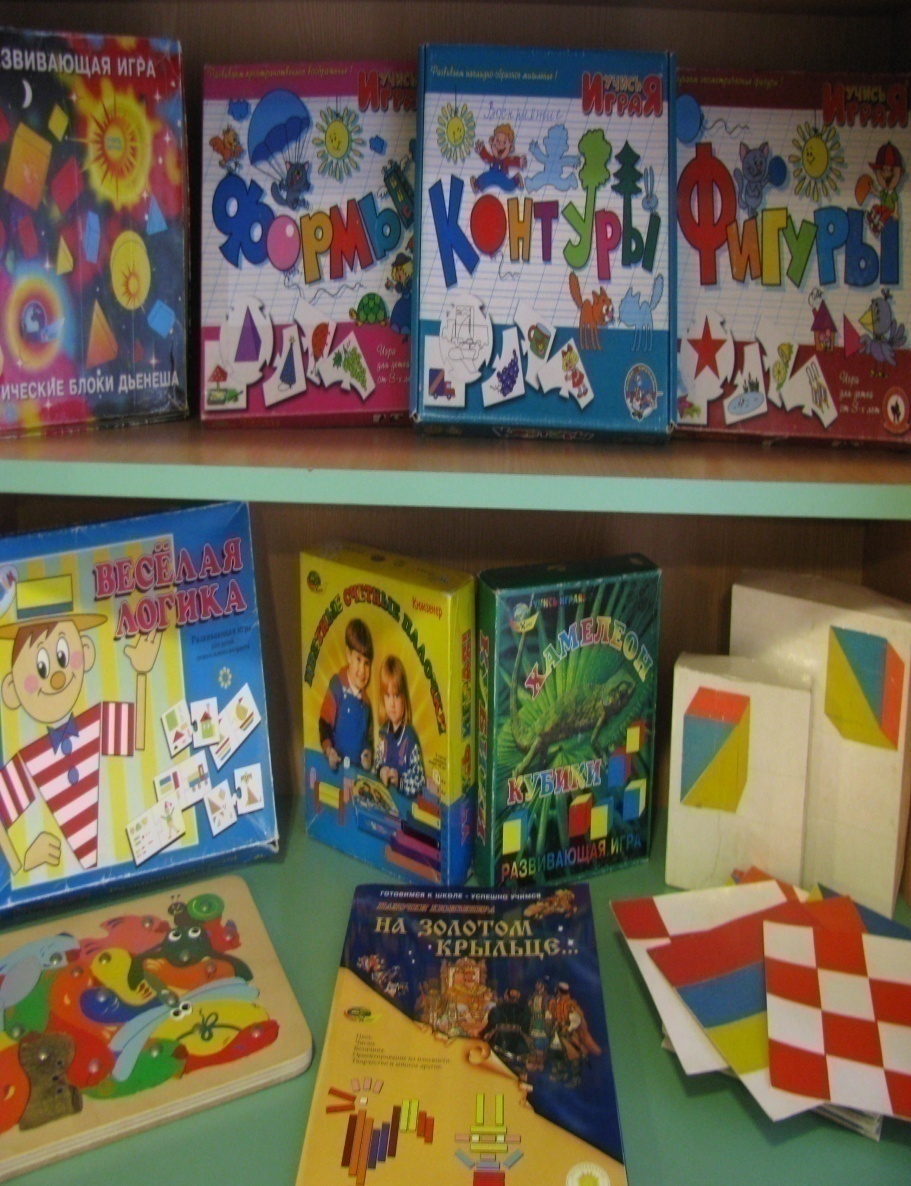 ПРЕДМЕТНО-РАЗВИВАЮЩАЯ СРЕДА ГРУППЫ
ПРЕДМЕТНО-РАЗВИВАЮЩАЯ СРЕДА ГРУППЫ
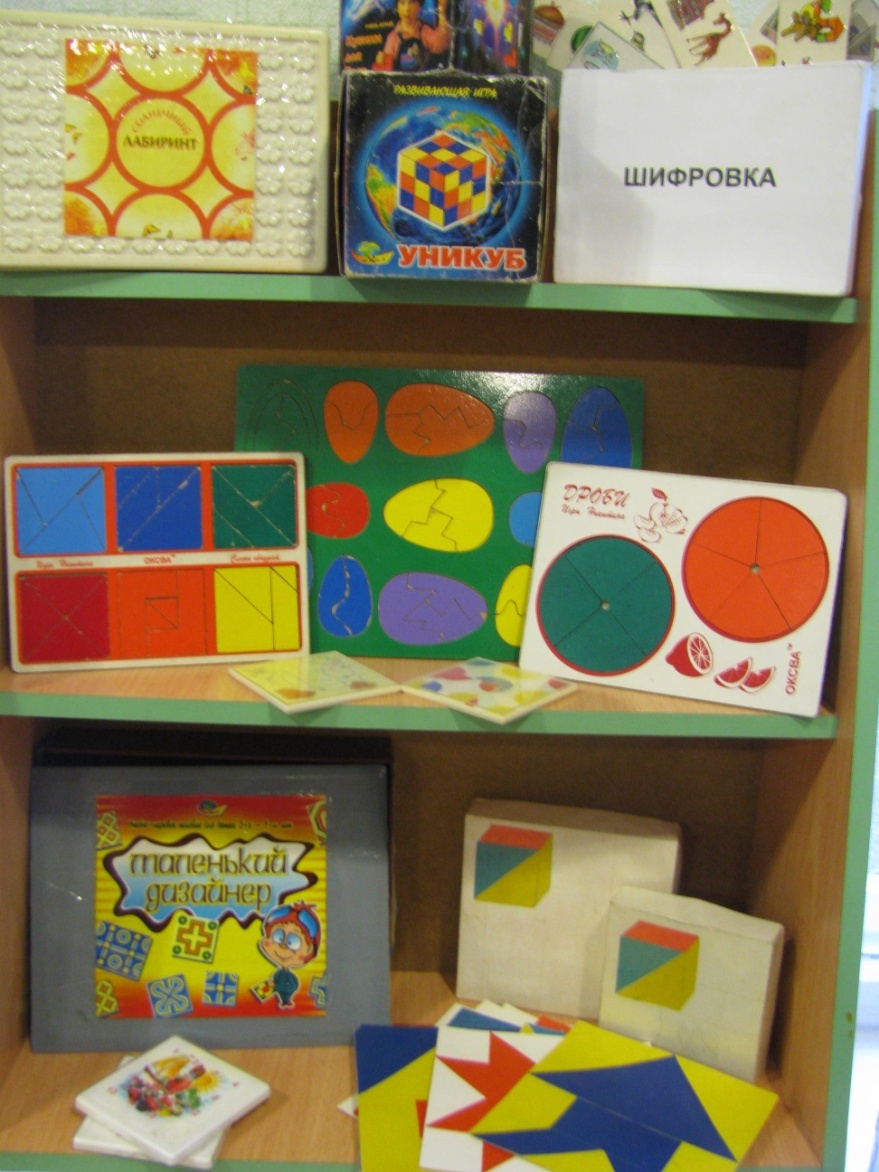 ПРЕДМЕТНО-РАЗВИВАЮЩАЯ СРЕДА ГРУППЫ
ВОЛШЕБНЫЙ ПЛАСТИЛИН
ВОЛШЕБНЫЙ ПЛАСТИЛИН
ДИАГНОСТИЧЕСКИЙ ИНСТРУМЕНТАРИЙ
ДИАГНОСТИЧЕСКИЙ ИНСТРУМЕНТАРИЙ
ДИАГНОСТИЧЕСКИЙ ИНСТРУМЕНТАРИЙ
Результаты диагностики познавательных психических процессов воспитанников за период 2010г по 2013г«Диагностический комплекс Забрамной С. Д.»
Вывод: Эффективная работа по данному перспективному плану, в рамках реализации образовательной программы, позволила добиться положительной  динамики развития познавательных психических процессов у воспитанников. 

2010г - 2011г  от 1,5 б до 2,0 б (вторая младшая группа)
2011г = 2012г от 1,6 б до 2,3 б (средняя группа)
2012г - 2013г от 1,9 б до 2,6 б (старшая группа)
Результаты диагностики развития логического мышления воспитанников за период с 2010г по 2013г«Диагностический комплекс Забрамной С. Д.»
Вывод: подбор и применение технологий Б.П. Никитина, Л.А Венгер, М. Монтессори обеспечили эффективность процесса развития логического мышления воспитанников.

2010 г- 2011г - с 1,4 б до 2б (2 младшая группа)
2011 г - 2012г -  с 1,6 б до 2,3 б (средняя группа)
2012 г - 2013г - с 1,9 б до 2,5 б (старшая группа)
Результаты диагностики воспитанников по освоению образовательной программы "Детский сад 2100" за период с 2010г по 2013г  «Диагностика развития и воспитания дошкольников в образовательной системе «Школа-2100», «Детский сад-2100» М.В. Корепанова, Е.В. Харлампова»
Вывод:  приведённые выше данные позволяют судить о достаточном и высоком уровне усвоения детьми  образовательной программы дошкольного учреждения. Применяемые методики и технологии развития логического мышления в совместной деятельности благотворно повлияли на процесс развития и воспитания  детей.
2010 г- 2011г - с 1,6 б до 2б (2 младшая группа)
2011 г - 2012г -  с 1,6 б до 2,3 б (средняя группа)
2012 г - 2013г - с 1,9 б до 2,5 б (старшая группа)
Результаты диагностики базовых качеств личности  воспитанников за период с 2010г по 2013г«Диагностика развития и воспитания дошкольников в образовательной системе «Школа-2100», «Детский сад-2100» М.В. Корепанова, Е.В. Харлампова»
Вывод: применяемые методики и технологии развития логического мышления в совместной деятельности благотворно повлияли на развитие базовых качеств личности воспитанников.

2010г - 2011г - с 1,4 б до 2,0 б (вторая младшая группа)
2011г - 2012г - с 1,6 б до 2,3 б (средняя группа)
2012г - 2013г - с 1,9 б до 2,5 б (старшая группа)
ДОСТИЖЕНИЯ ВОСПИТАННИКОВ
Коваленко  Илья
Дипломант  второй  степени  краевой олимпиады  для  дошкольников
 «По  дороге  знаний»
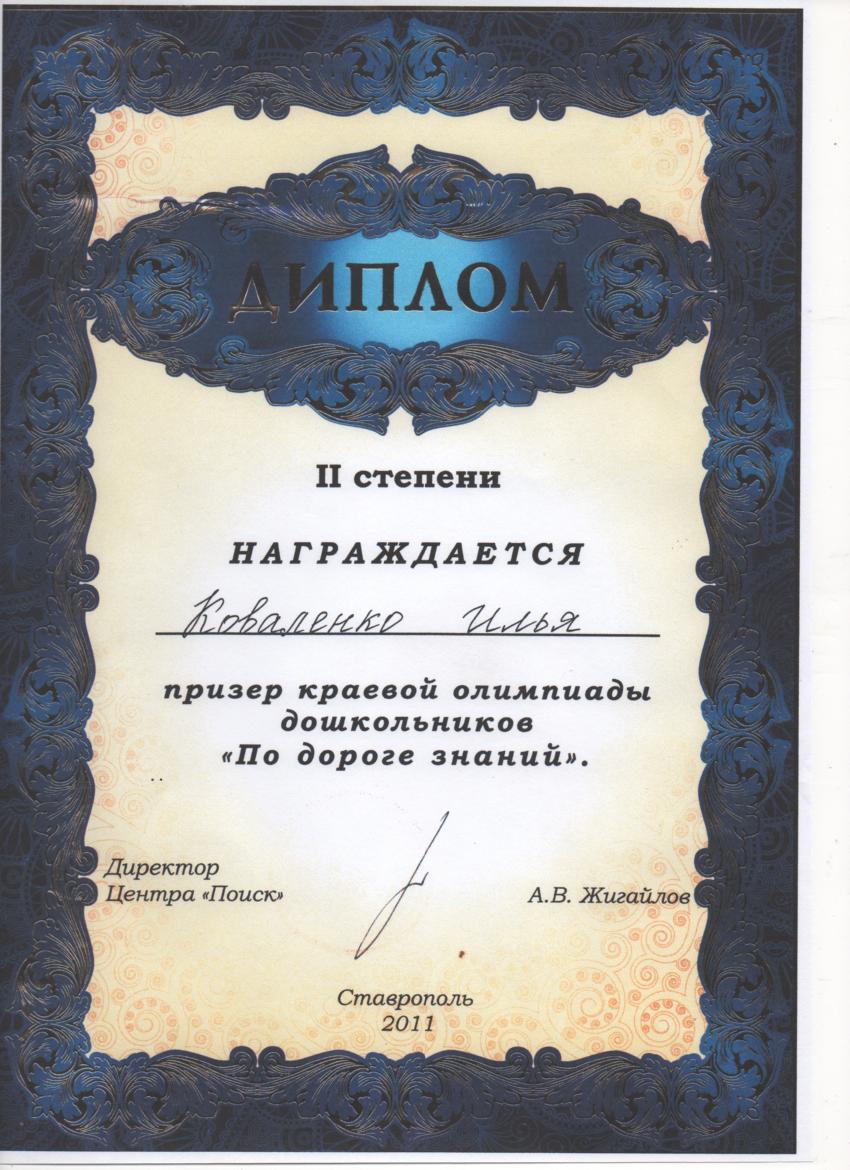 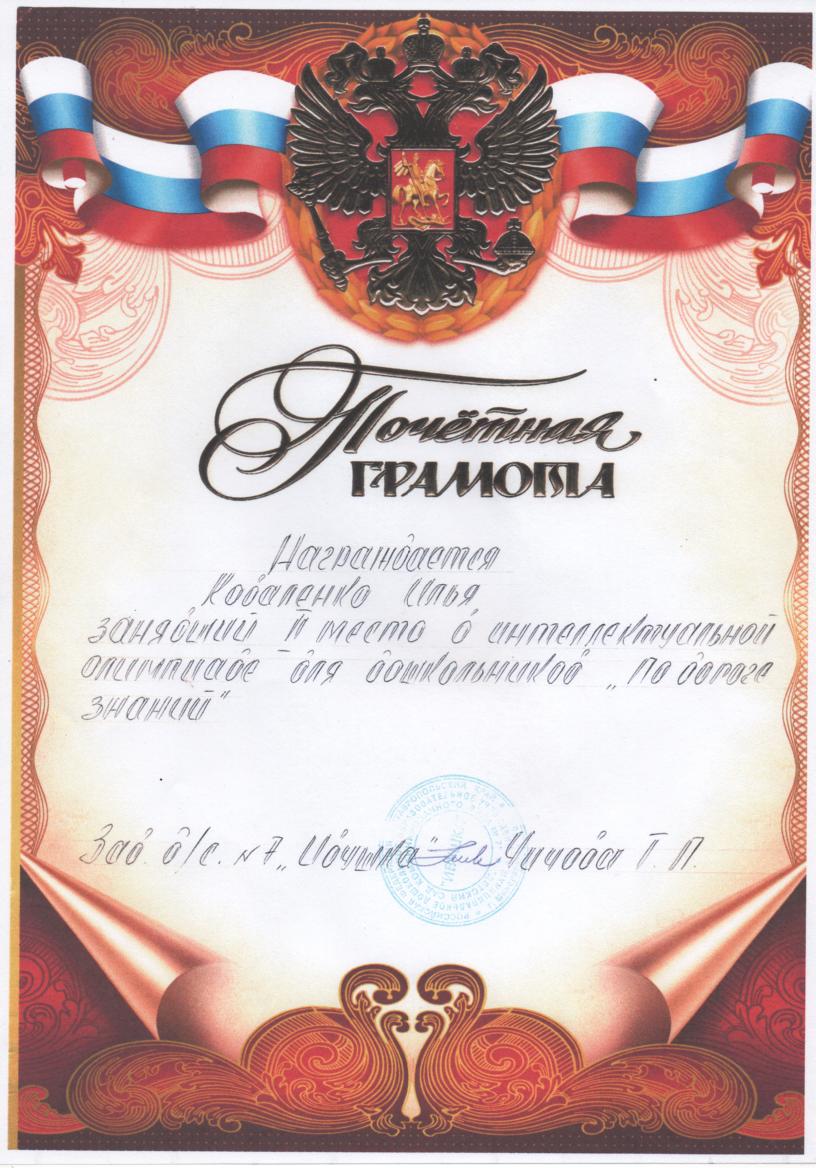 СПАСИБО 
 ЗА  ВНИМАНИЕ.